Кокошке и пијетлови
Магарци
Камиј Сен-Санс
Музичка култура
2. разред
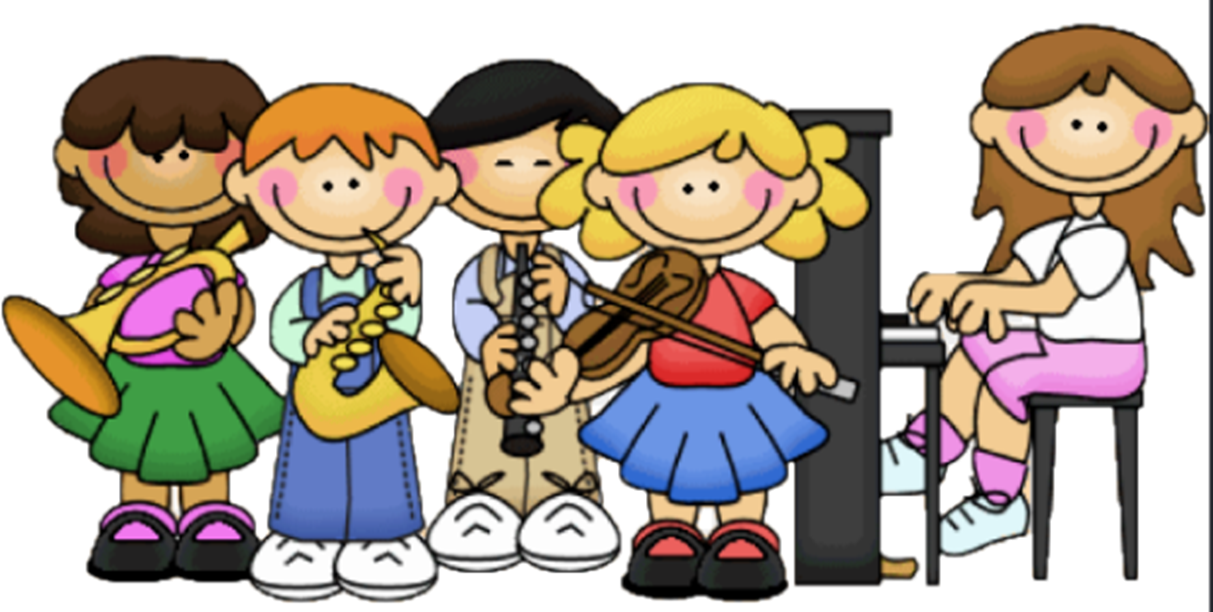 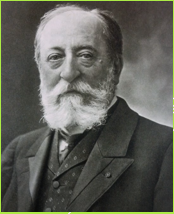 Ко је био Камиј Сен-Санс?
Камиј Сен-Санс је француски композитор. 
 Композиције су намјењене  дјеци.
 Композицијама су представљене различите животиње.
Послушајмо прву композицију „Кокошка и пијетлови”!
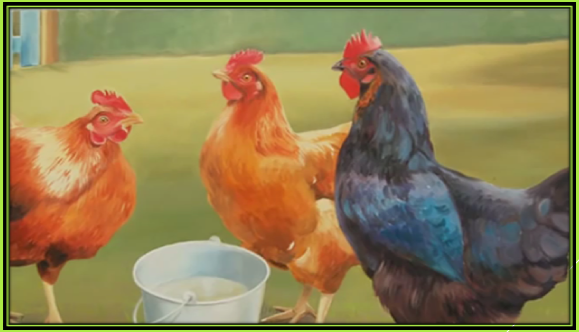 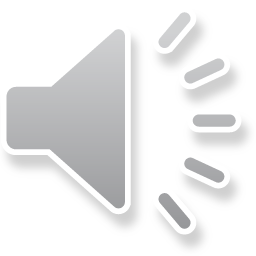 Како гласи назив композиције коју смо слушали?
А) ЛАБУД
Б) КОКОШКЕ И ПИЈЕТЛОВИ
В) МАГАРАЦ
Које иструменте чујеш у композицији „Кокошке и пијетлови”?
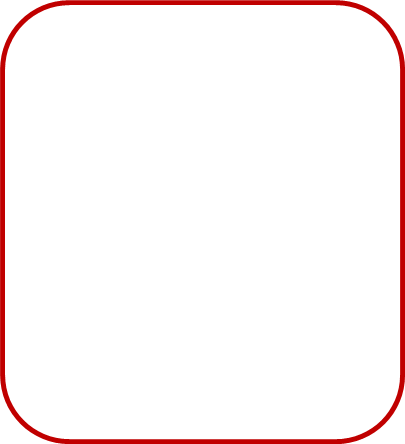 В) КЛАВИР
А) ВИОЛИНА
Б) ХАРМОНИКА
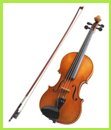 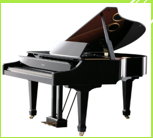 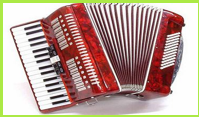 Пажљиво слушај и размисли на шта те подсјећају звуци које чујеш.
 Да ли те композиција подсјећа на неки звук из природе?
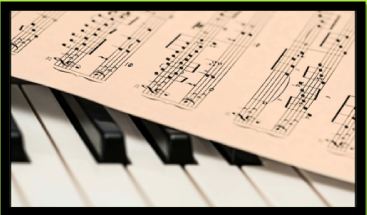 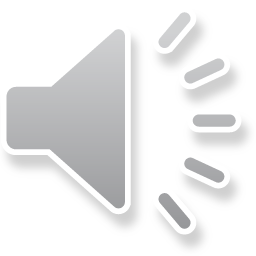 Која би то животиња могла бити?
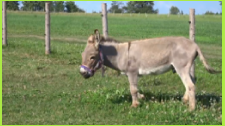 У композицији је присутан глас
магарца.
Којим инструментом је композитор дочарао магарца?
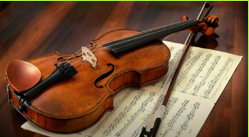 Виолина
Задаци за самосталан рад
1.  У свеске напишите називе композиција и име
     композитора.

Нацртајте инструменте које чујете у овим
     композицијама!
Уџбеник - страна 12.
На ЦД-у 9. и 10. композиција.